Bienvenueà l’atelierWhatsApp
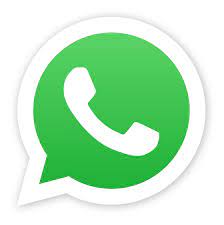 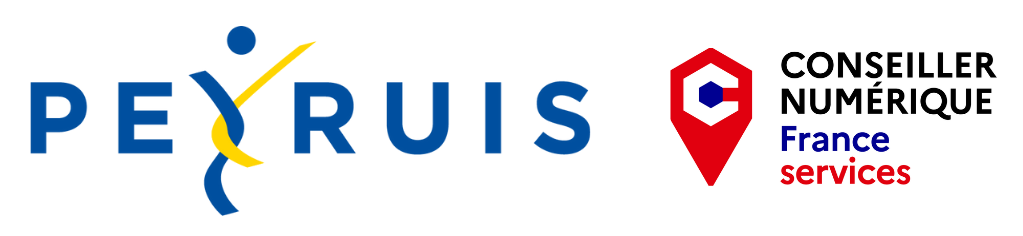 Faisons connaissance
Claire Bergé-Lallemant

Conseillère numérique
À la mairie de Peyruis
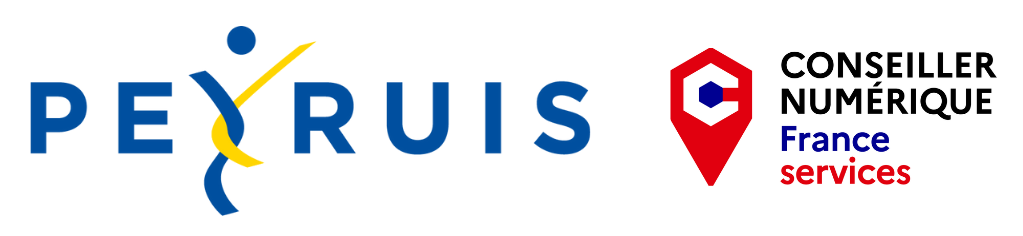 25/10/2022
Zoom sur WhatsApp
2
Parlez-nous de vous !
❓ Présentez-vous en quelques mots !
25/10/2022
Zoom sur WhatsApp
3
Tout un programme !
WhatsApp, c’est quoi ?
👉
👉
WhatsApp, ça sert à quoi ?
👉
On s’en sert comment ?
25/10/2022
Zoom sur WhatsApp
4
Partons du début !
🤔 WhatsApp, 
C’est quoi ?
25/10/2022
Zoom sur WhatsApp
5
🤔 WhatsApp, C’est quoi ?
« WhatsApp (ou WhatsApp Messenger) est une application mobile multiplateforme qui fournit un système de messagerie instantanée chiffrée de bout en bout aussi bien via les réseaux de téléphonie mobiles que par Internet »*
*Source : fr.wikipedia.org/wiki/WhatsApp
25/10/2022
Zoom sur WhatsApp
6
[Speaker Notes: L'application est créée en 2009 par Jan Koum et Brian Acton, deux anciens employés de la société américaine Yahoo!2 avec pour objectif de remplacer le SMS. 

Elle est utilisée par plus de deux milliards de personnes en 20203. 

En février 2014, WhatsApp est acquis par Facebook 

Vient de « what’s up » : quoi de neuf ?]
🤔 WhatsApp, C’est quoi ?
« WhatsApp (ou WhatsApp Messenger) est une application mobile multiplateforme qui fournit un système de messagerie instantanée chiffrée de bout en bout aussi bien via les réseaux de téléphonie mobiles que par Internet »*
Elle est :
Simple d’utilisation
*Source : fr.wikipedia.org/wiki/WhatsApp
25/10/2022
Zoom sur WhatsApp
7
[Speaker Notes: L'application est créée en 2009 par Jan Koum et Brian Acton, deux anciens employés de la société américaine Yahoo!2 avec pour objectif de remplacer le SMS. 

Elle est utilisée par plus de deux milliards de personnes en 20203. 

En février 2014, WhatsApp est acquis par Facebook 

Vient de « what’s up » : quoi de neuf ?]
🤔 WhatsApp, C’est quoi ?
« WhatsApp (ou WhatsApp Messenger) est une application mobile multiplateforme qui fournit un système de messagerie instantanée chiffrée de bout en bout aussi bien via les réseaux de téléphonie mobiles que par Internet »*
Elle est :
Simple d’utilisation
Gratuite
*Source : fr.wikipedia.org/wiki/WhatsApp
25/10/2022
Zoom sur WhatsApp
8
[Speaker Notes: L'application est créée en 2009 par Jan Koum et Brian Acton, deux anciens employés de la société américaine Yahoo!2 avec pour objectif de remplacer le SMS. 

Elle est utilisée par plus de deux milliards de personnes en 20203. 

En février 2014, WhatsApp est acquis par Facebook 

Vient de « what’s up » : quoi de neuf ?]
🤔 WhatsApp, C’est quoi ?
« WhatsApp (ou WhatsApp Messenger) est une application mobile multiplateforme qui fournit un système de messagerie instantanée chiffrée de bout en bout aussi bien via les réseaux de téléphonie mobiles que par Internet »*
Elle est :
Simple d’utilisation
Gratuite
Disponible partout dans le monde
*Source : fr.wikipedia.org/wiki/WhatsApp
25/10/2022
Zoom sur WhatsApp
9
Partons du début !
❔ À quoi ça sert ?
25/10/2022
Zoom sur WhatsApp
10
❔ À quoi ça sert ?
🖋 Envoyer des messages écrits
25/10/2022
Zoom sur WhatsApp
11
❔ À quoi ça sert ?
🖋 Envoyer des messages écrits

🖼 Envoyer et recevoir des photos ou des vidéos
25/10/2022
Zoom sur WhatsApp
12
❔ À quoi ça sert ?
🖋 Envoyer des messages écrits

🖼 Envoyer et recevoir des photos ou des vidéos

📞 Téléphoner
25/10/2022
Zoom sur WhatsApp
13
❔ À quoi ça sert ?
🖋 Envoyer des messages écrits

🖼 Envoyer et recevoir des photos ou des vidéos

📞 Téléphoner

🙈 Faire de la visio
25/10/2022
Zoom sur WhatsApp
14
❔ À quoi ça sert ?
🖋 Envoyer des messages écrits

🖼 Envoyer et recevoir des photos ou des vidéos

📞 Téléphoner

🙈 Faire de la visio
👩🏼‍🤝‍🧑🏾Entre deux personnes
25/10/2022
Zoom sur WhatsApp
15
❔ À quoi ça sert ?
🖋 Envoyer des messages écrits

🖼 Envoyer et recevoir des photos ou des vidéos

📞 Téléphoner

🙈 Faire de la visio
👩🏼‍🤝‍🧑🏾Entre deux personnes

👨‍👨‍👧‍👦 ou dans des groupes
25/10/2022
Zoom sur WhatsApp
16
Partons du début !
🤓 Et on fait comment ?
25/10/2022
Zoom sur WhatsApp
17
🤓 Et on fait comment ?
Pour télécharger WhatsApp :
25/10/2022
Zoom sur WhatsApp
18
🤓 Et on fait comment ?
Pour synchroniser ses contacts
WhatsApp :
25/10/2022
Zoom sur WhatsApp
19
🤓 Et on fait comment ?
Pour synchroniser ses contacts WhatsApp :
2 méthodes :
👉 À la suite de l'ajout du numéro de téléphone dans l'application, vous recevez un sms avec un code qui vous sera demandé par WhatsApp.
👉 Vous donnez accès à WhatsApp à votre téléphone et la synchronisation de vos contacts sur l'application se fait automatiquement.
25/10/2022
Zoom sur WhatsApp
20
🤓 Et on fait comment ?
Envoyer des messages
bit.ly/envoi-messages
25/10/2022
Zoom sur WhatsApp
21
🤓 Et on fait comment ?
Envoyer des messages
1
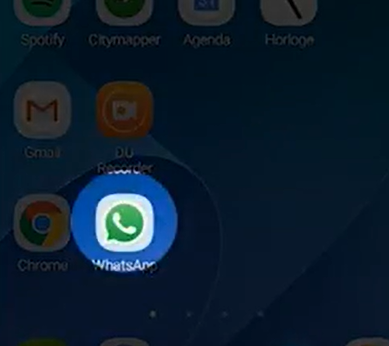 J’ouvre mon application
25/10/2022
Zoom sur WhatsApp
🤓 Et on fait comment ?
Envoyer des messages
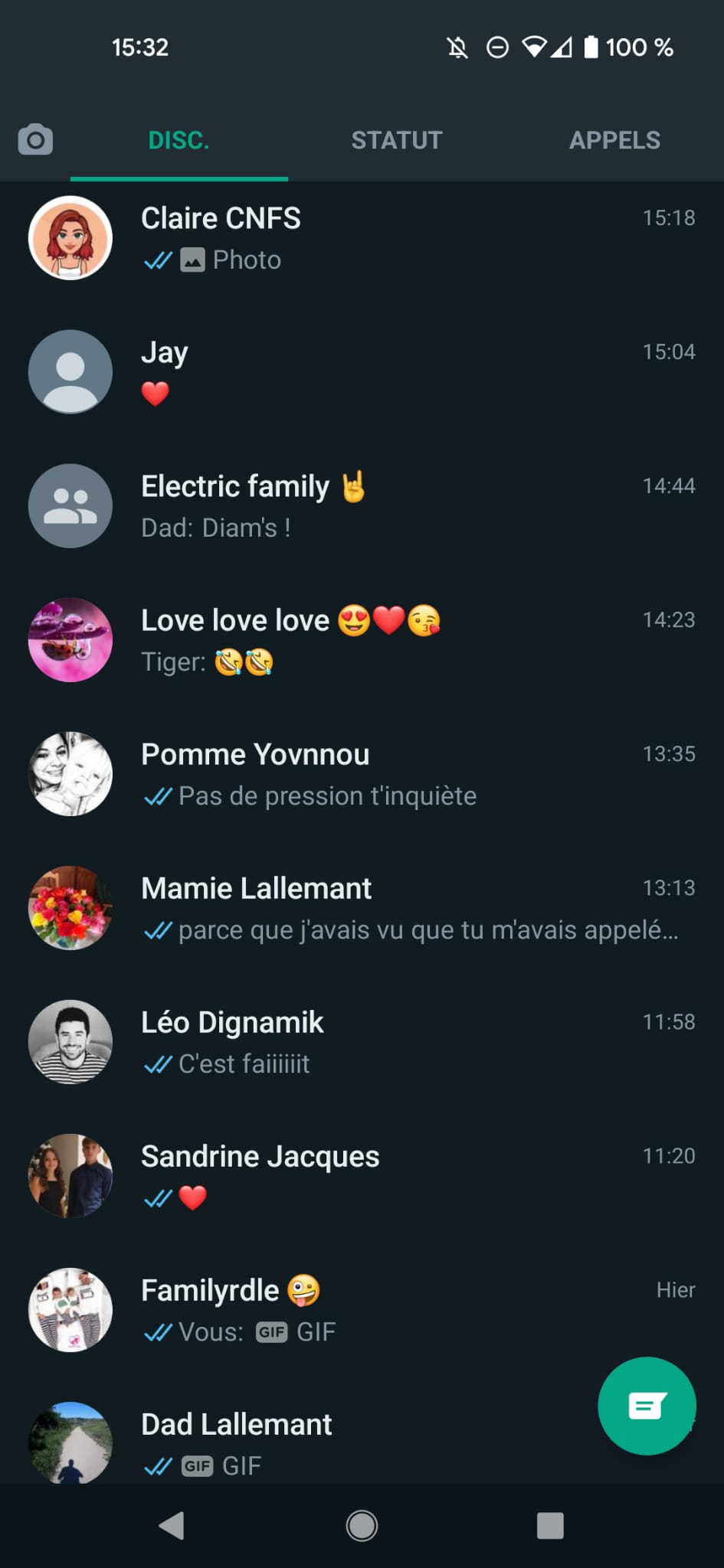 1
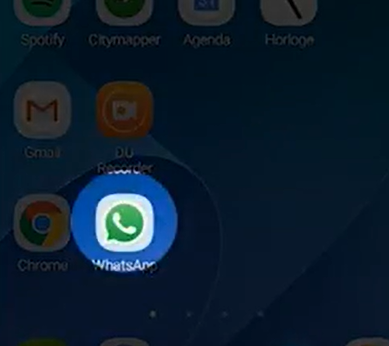 2
Je retrouve toutes mes « conversations »
J’ouvre mon application
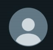 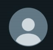 Je clique sur le bouton « nouvelle conversation »
25/10/2022
Zoom sur WhatsApp
23
🤓 Et on fait comment ?
Envoyer des messages
2
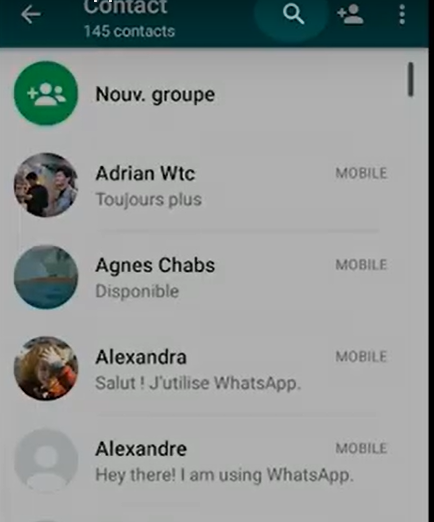 1
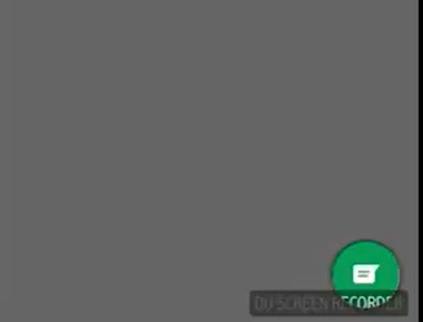 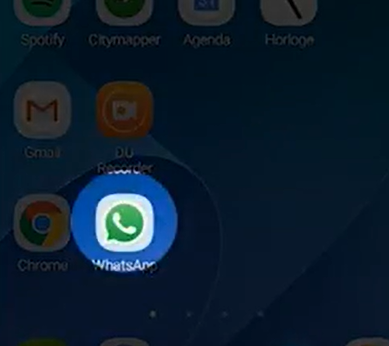 Je retrouve toutes mes « conversations »
Je clique sur le contact voulu ou je le recherche grâce à la loupe
J’ouvre mon application
Je clique sur le bouton « nouvelle conversation »
3
25/10/2022
Zoom sur WhatsApp
24
🤓 Et on fait comment ?
Envoyer des messages
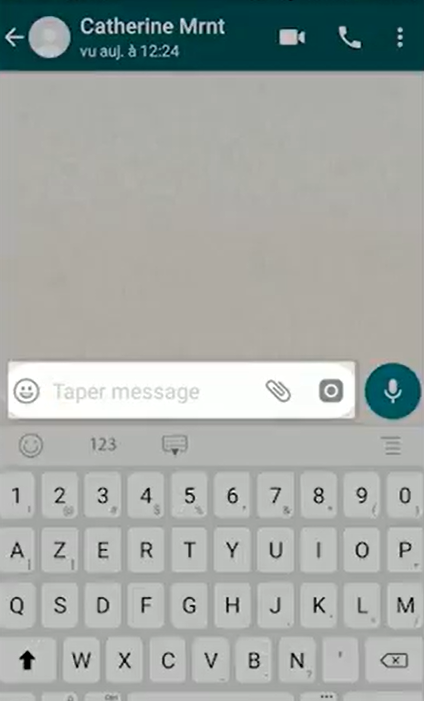 2
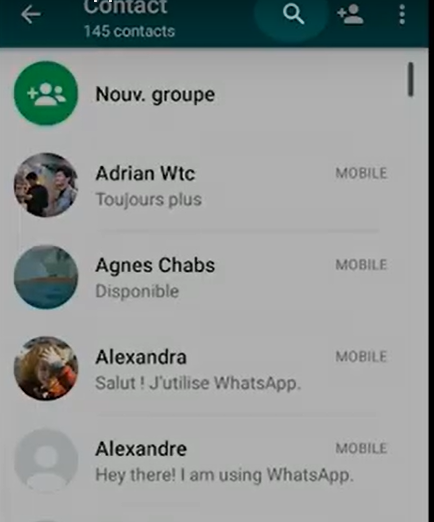 1
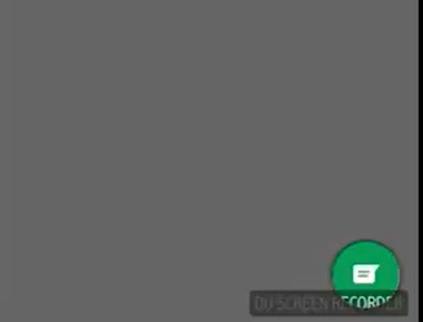 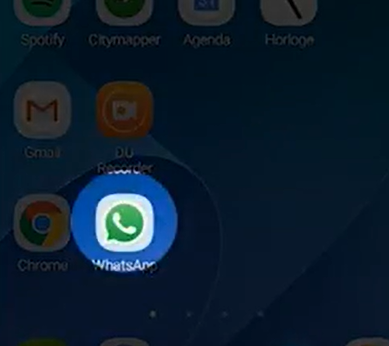 Je retrouve toutes mes « conversations »
Je clique sur le contact voulu ou je le recherche grâce à la loupe
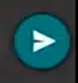 J’ouvre mon application
Je tape mon texte avec le clavier tactile puis j’appuie sur « envoyer »
Je clique sur le bouton « nouvelle conversation »
3
25/10/2022
Zoom sur WhatsApp
25
🤓 Et on fait comment ?
Envoyer des messages
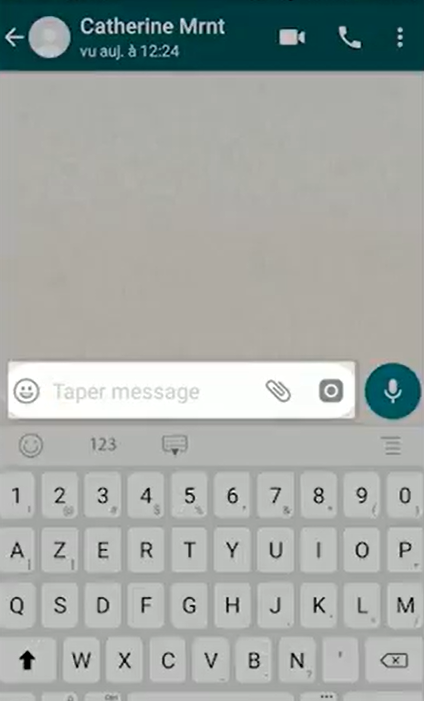 Pour faire une visio avec la personne
2
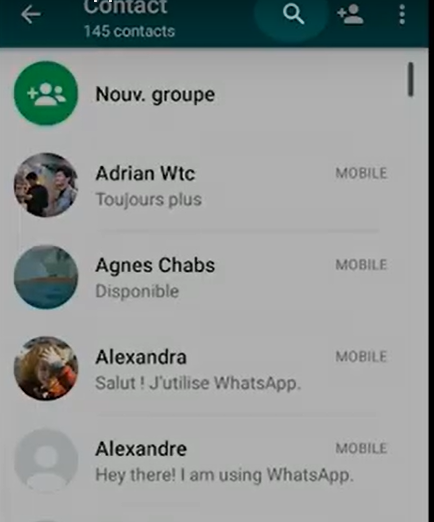 1
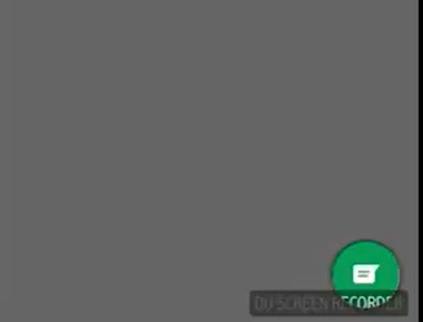 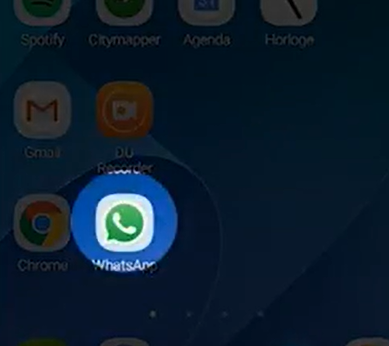 Pour revenir en arrière
Je retrouve toutes mes « conversations »
Nom de la personne avec qui je communique
Pour appeler la personne
Je clique sur le contact voulu ou je le recherche grâce à la loupe
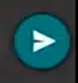 J’ouvre mon application
Je tape mon texte avec le clavier tactile puis j’appuie sur « envoyer »
Je clique sur le bouton « nouvelle conversation »
Paramètres, options sur cette conversation
3
Pour joindre une photo à mon message, choisir une photo dans la galerie
Pour ajouter un « émoticône »
Pour envoyer un message vocal
25/10/2022
Zoom sur WhatsApp
26
🤓 Et on fait comment ?
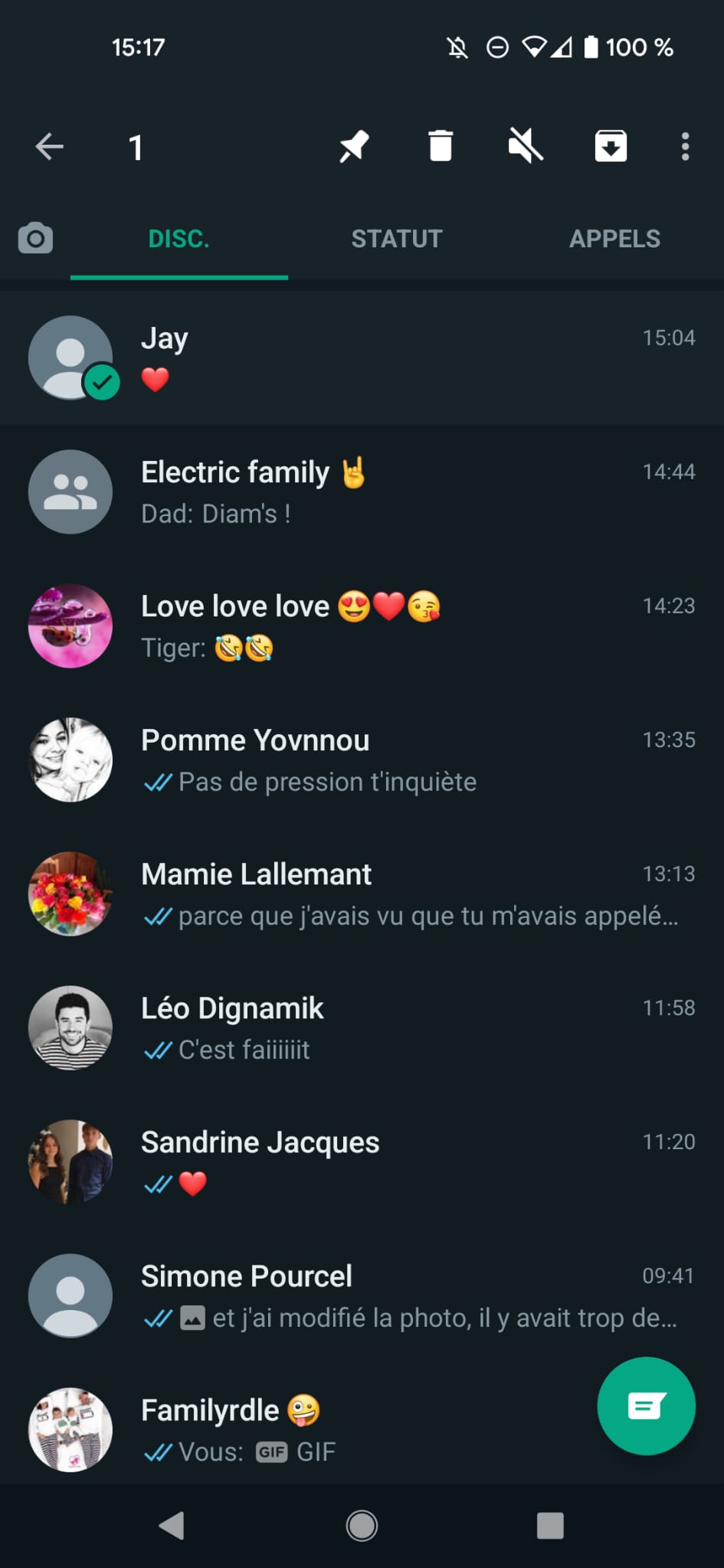 Supprimer des messages ou des conversations
👉 Appuyer longuement sur le message ou la conversation
Je clique sur le bouton « nouvelle conversation »
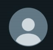 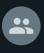 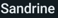 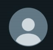 25/10/2022
Zoom sur WhatsApp
27
🤓 Et on fait comment ?
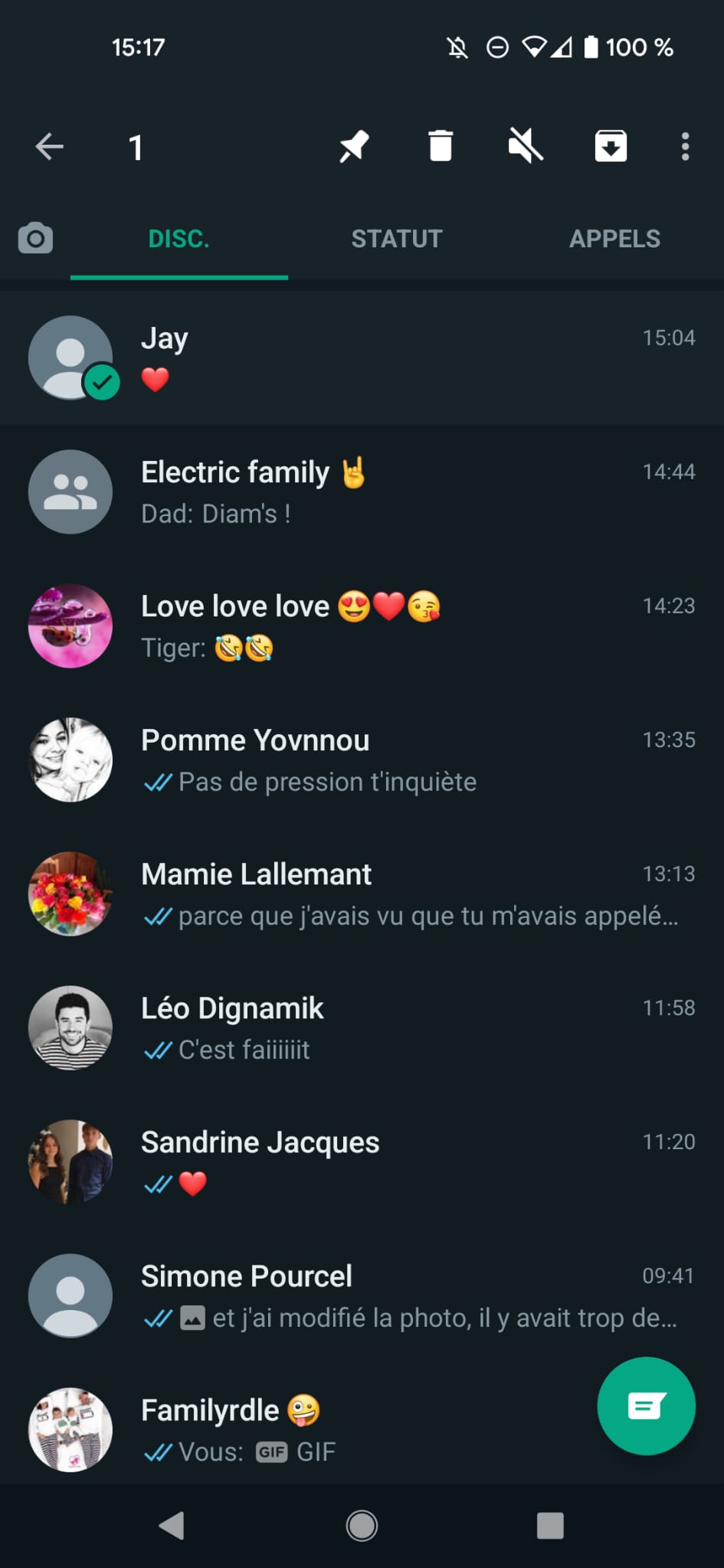 Supprimer des messages ou des conversations
👉 Appuyer longuement sur le message ou la conversation

👉 Une poubelle apparaît en haut : cliquer dessus 
	- supprime tous les messages d’une conversation
	- dans une conversation : supprime le message sélectionné
Je clique sur le bouton « nouvelle conversation »
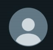 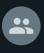 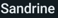 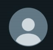 25/10/2022
Zoom sur WhatsApp
28
🤓 Et on fait comment ?
Créer un groupe
2
1
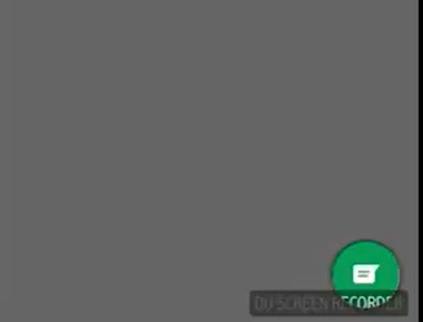 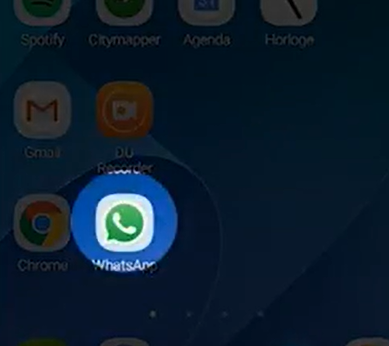 Je retrouve toutes mes « conversations »
J’ouvre mon application
Je clique sur le bouton « nouvelle conversation »
3
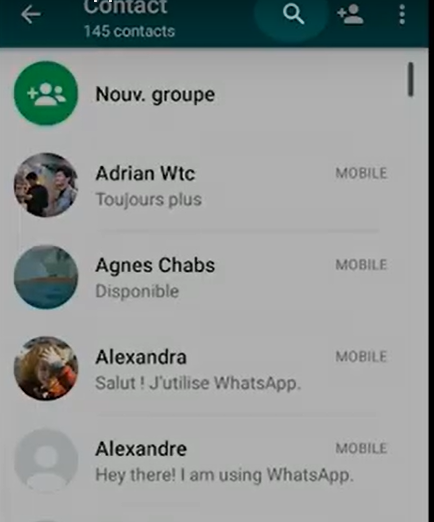 Je sélectionne autant de contacts que voulu dans la liste qui apparait. 
Je peux aussi en chercher les noms grâce à la loupe
25/10/2022
Zoom sur WhatsApp
29
🤓 Et on fait comment ?
Créer un groupe
2
1
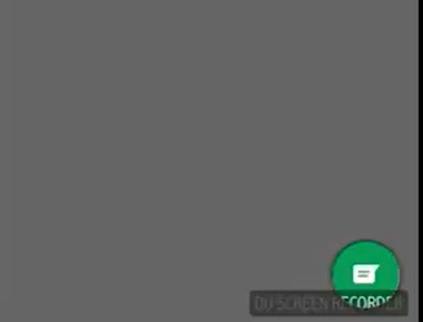 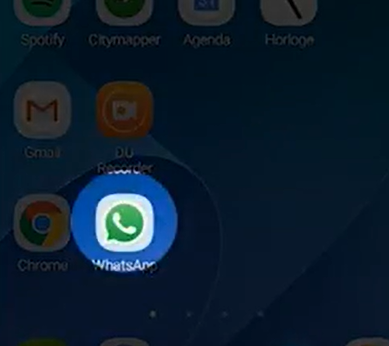 💡 Bon à savoir 
✔ Toutes les personnes du groupe reçoivent les messages en même temps

✔ Je peux savoir qui a consulté mes messages :
Je retrouve toutes mes « conversations »
J’ouvre mon application
Je clique sur le bouton « nouvelle conversation »
3
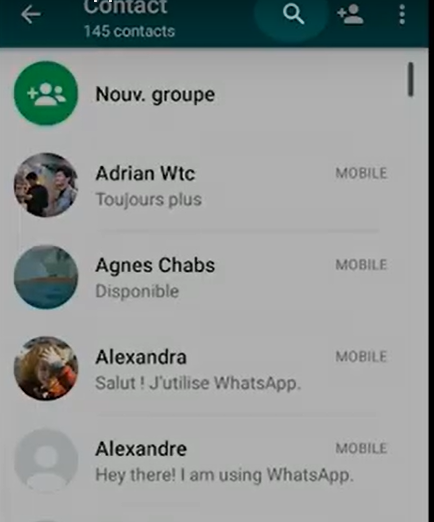 Je sélectionne autant de contacts que voulu dans la liste qui apparait. 
Je peux aussi en chercher les noms grâce à la loupe
Message reçu
Message envoyé
Message lu
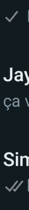 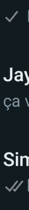 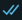 Message non envoyé
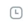 25/10/2022
Zoom sur WhatsApp
30
🤓 Et on fait comment ?
Passer des appels
1
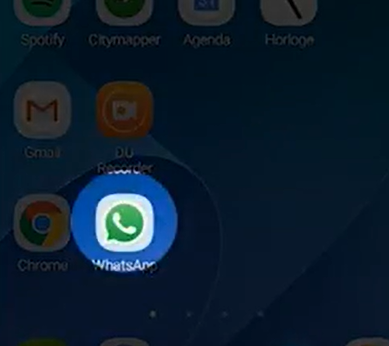 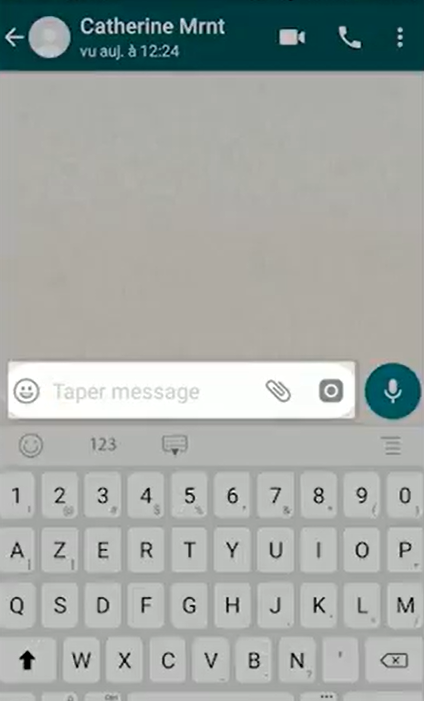 J’ouvre mon application
Je choisis avec ou sans la vidéo
Je clique sur la conversation de la personne que je veux appeler
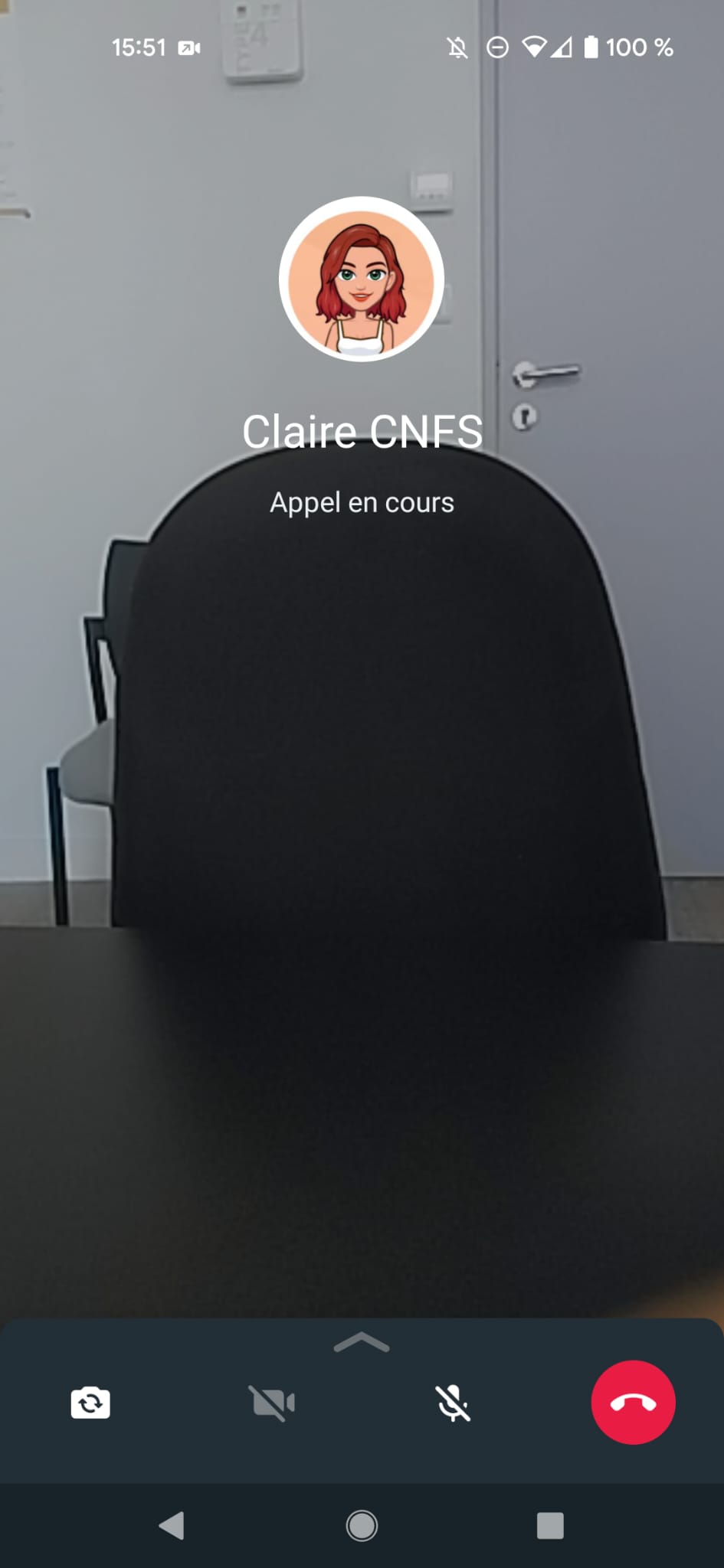 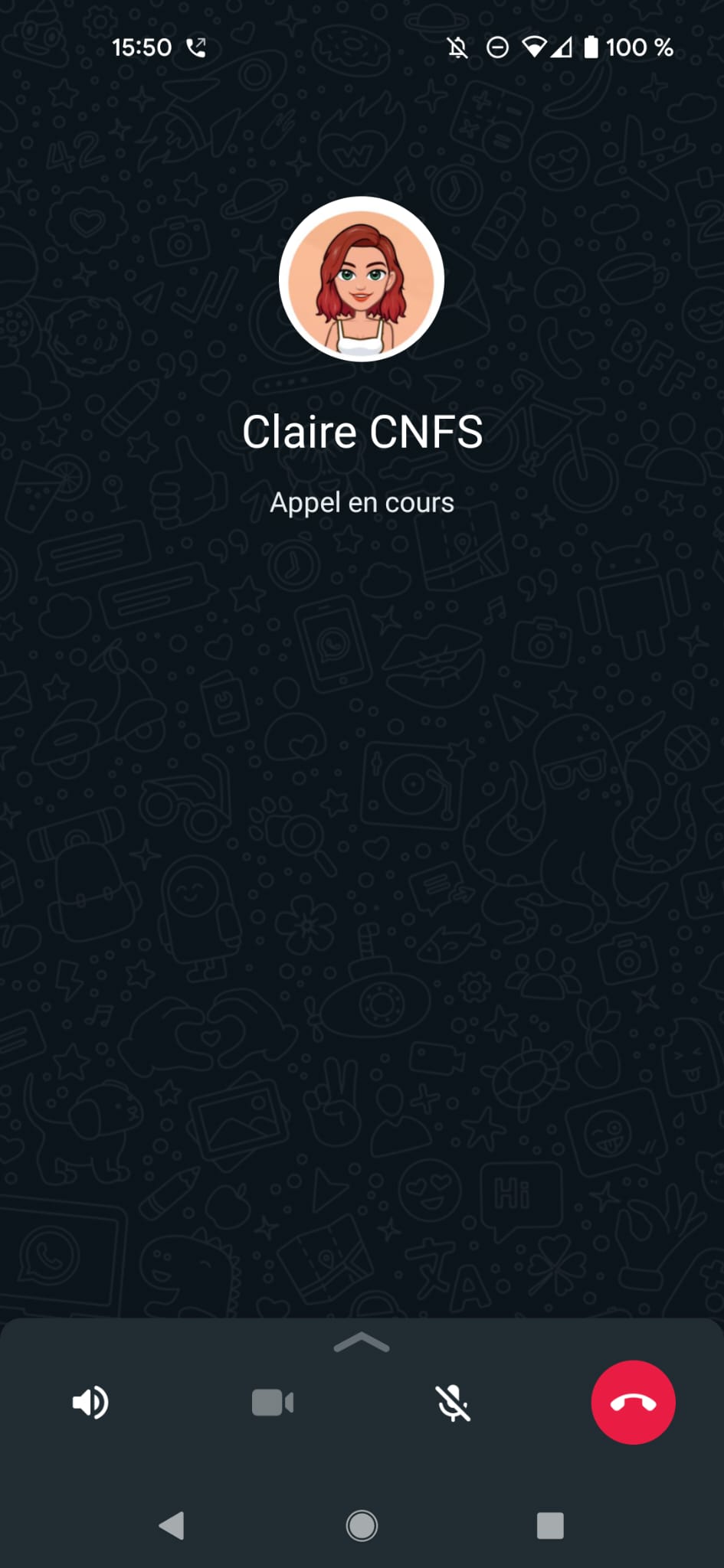 Sans la vidéo
Avec la vidéo
Raccrocher
Changer la caméra (devant ou derrière)
25/10/2022
Zoom sur WhatsApp
🤓 Et on fait comment ?
Passer des appels
Recevoir des appels
1
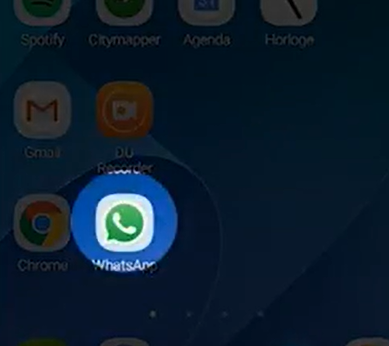 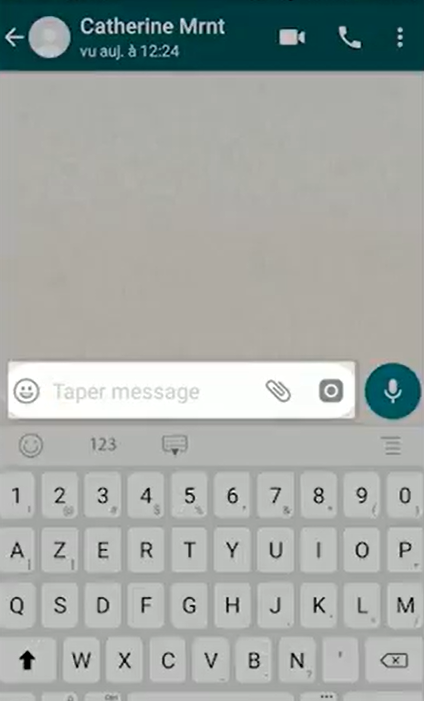 J’ouvre mon application
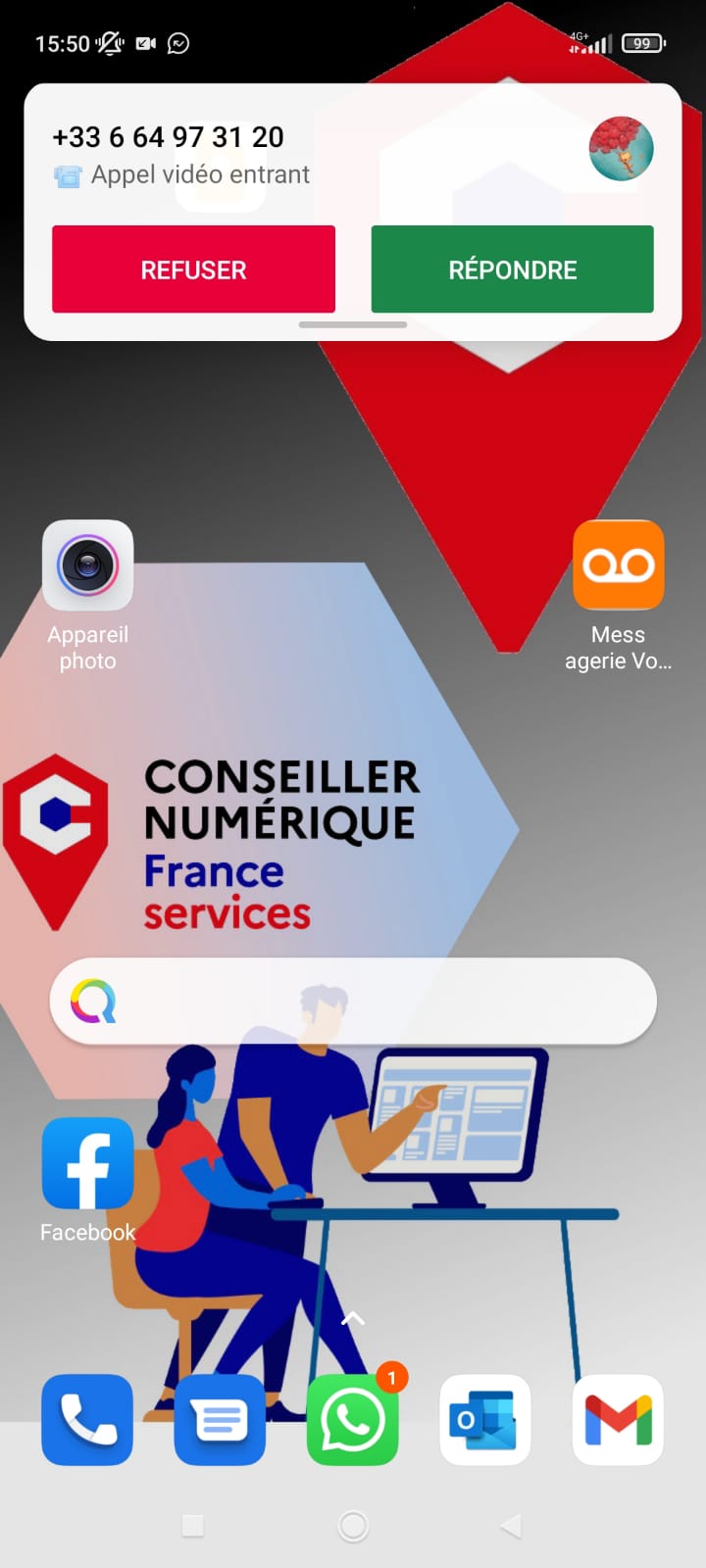 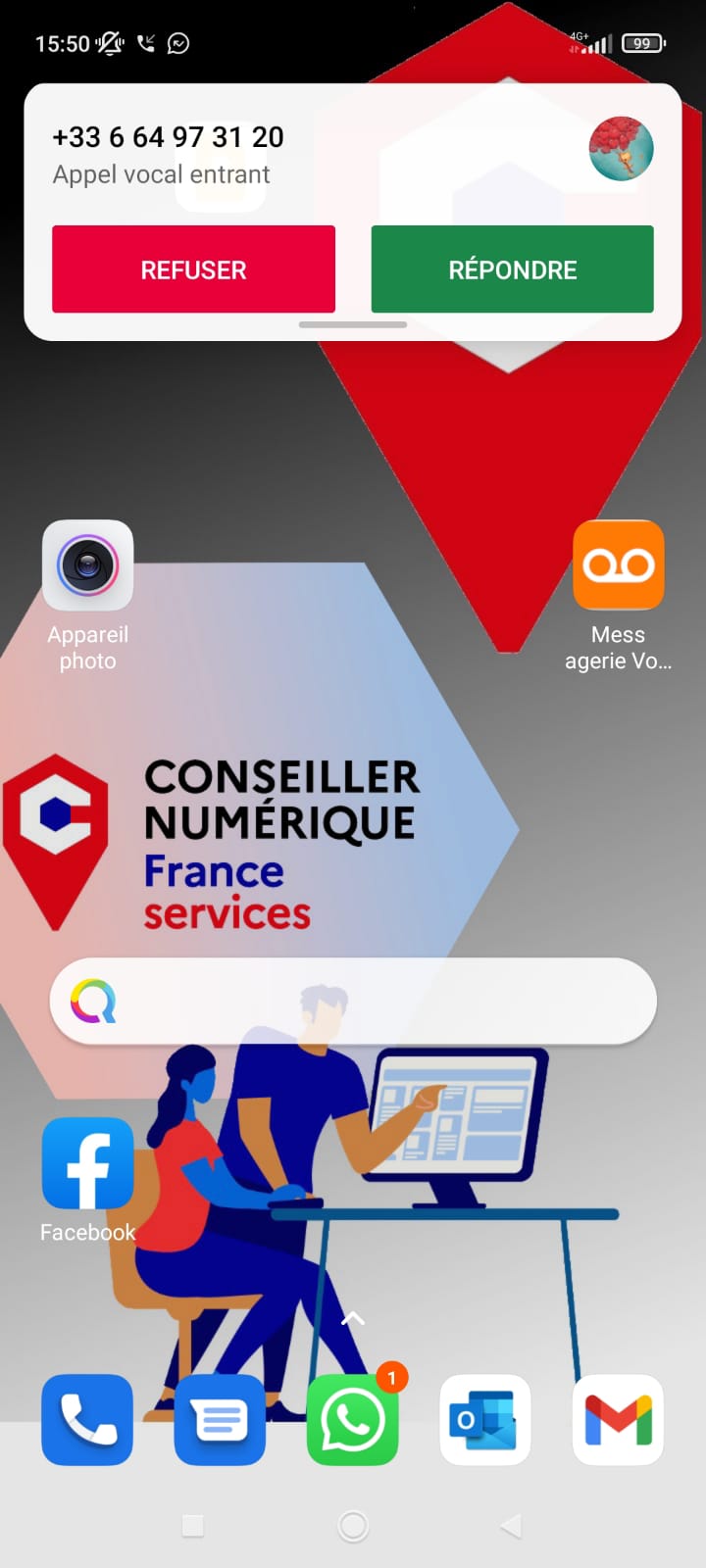 Je choisis avec ou sans la vidéo
Je clique sur la conversation de la personne que je veux appeler
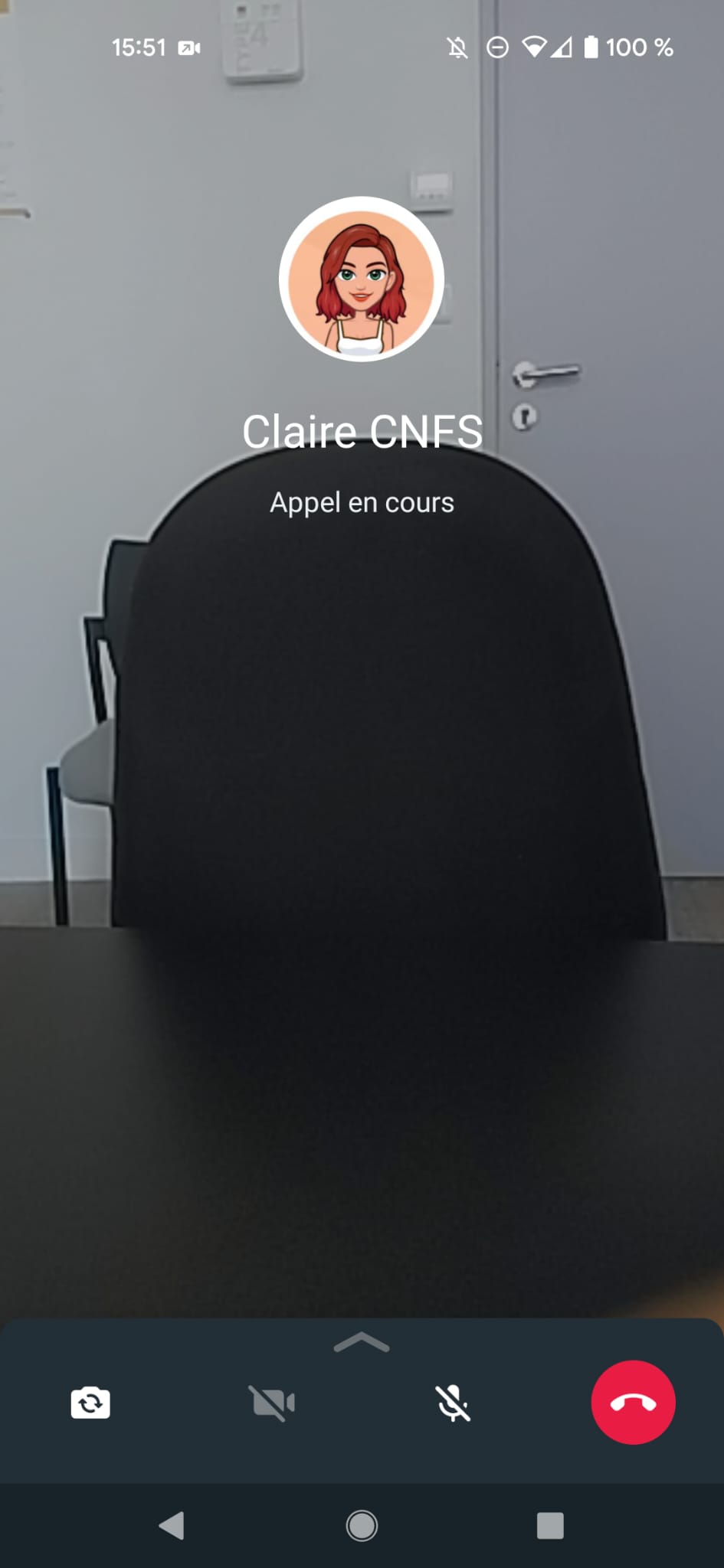 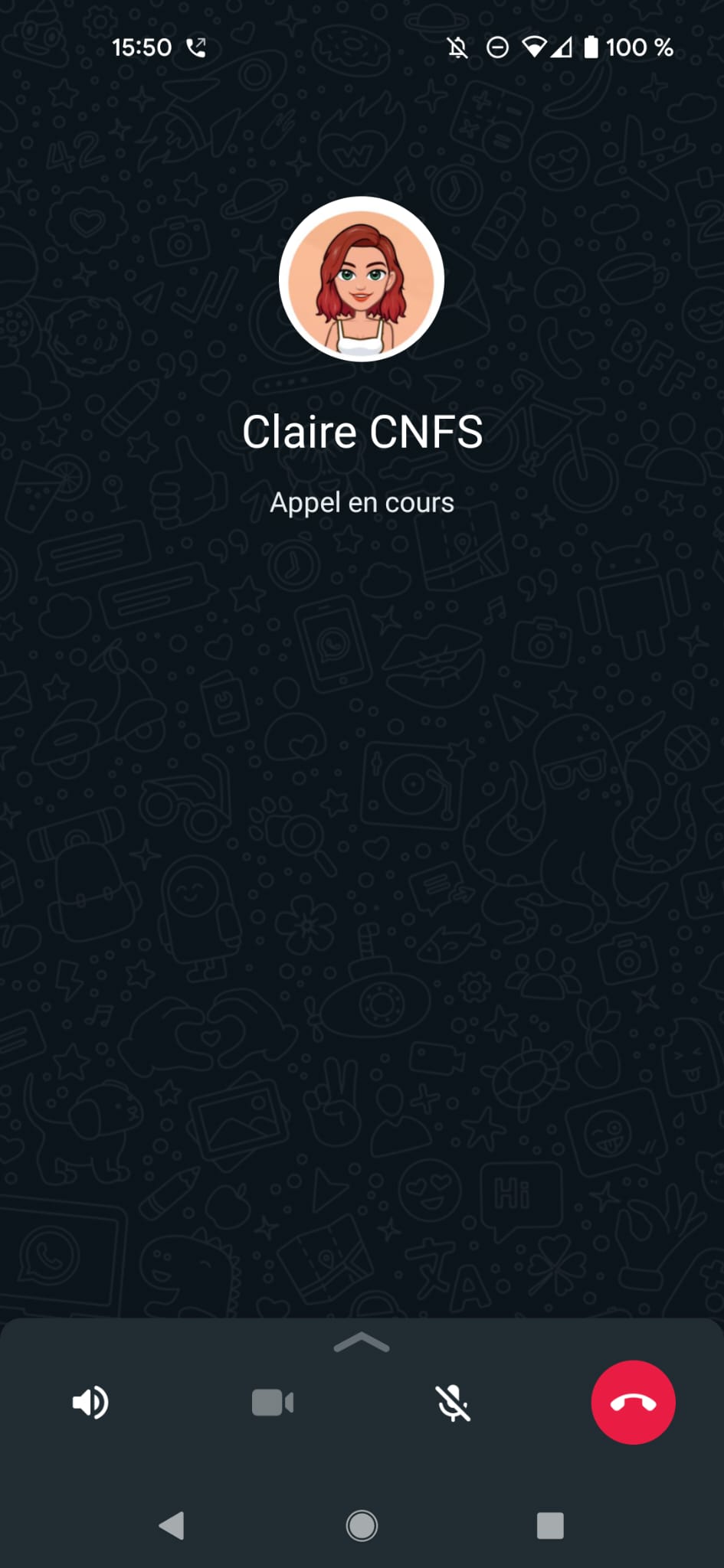 Sans la vidéo
Avec la vidéo
Sans la vidéo
Avec la vidéo
Raccrocher
Changer la caméra (devant ou derrière)
25/10/2022
Zoom sur WhatsApp
🤓 Et on fait comment ?
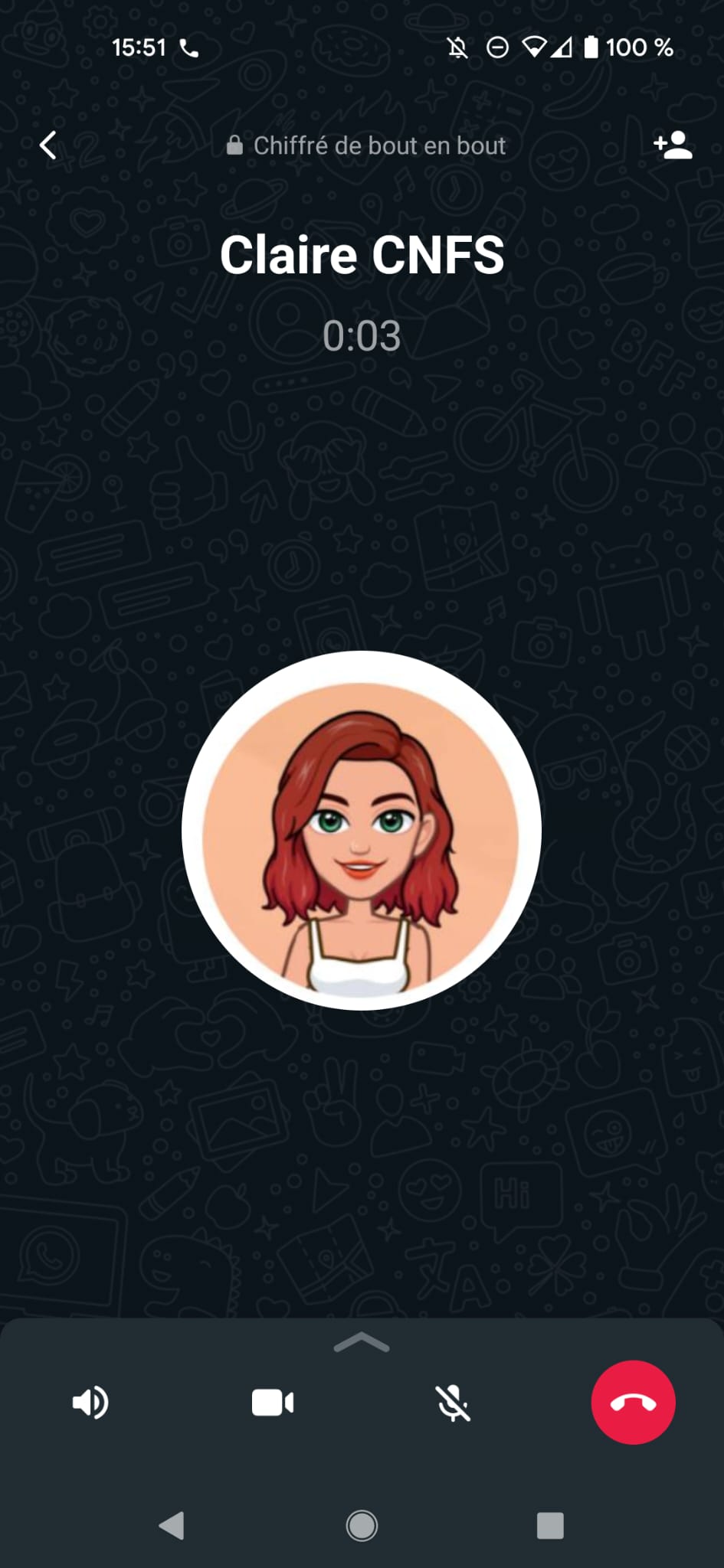 Passer des appels
Ajouter quelqu’un à l’appel
Activer ou désactiver la caméra
Activer ou désactiver le micro
Mettre ou enlever le haut parleur
25/10/2022
Zoom sur WhatsApp
🤓 Et on fait comment ?
Paramètres
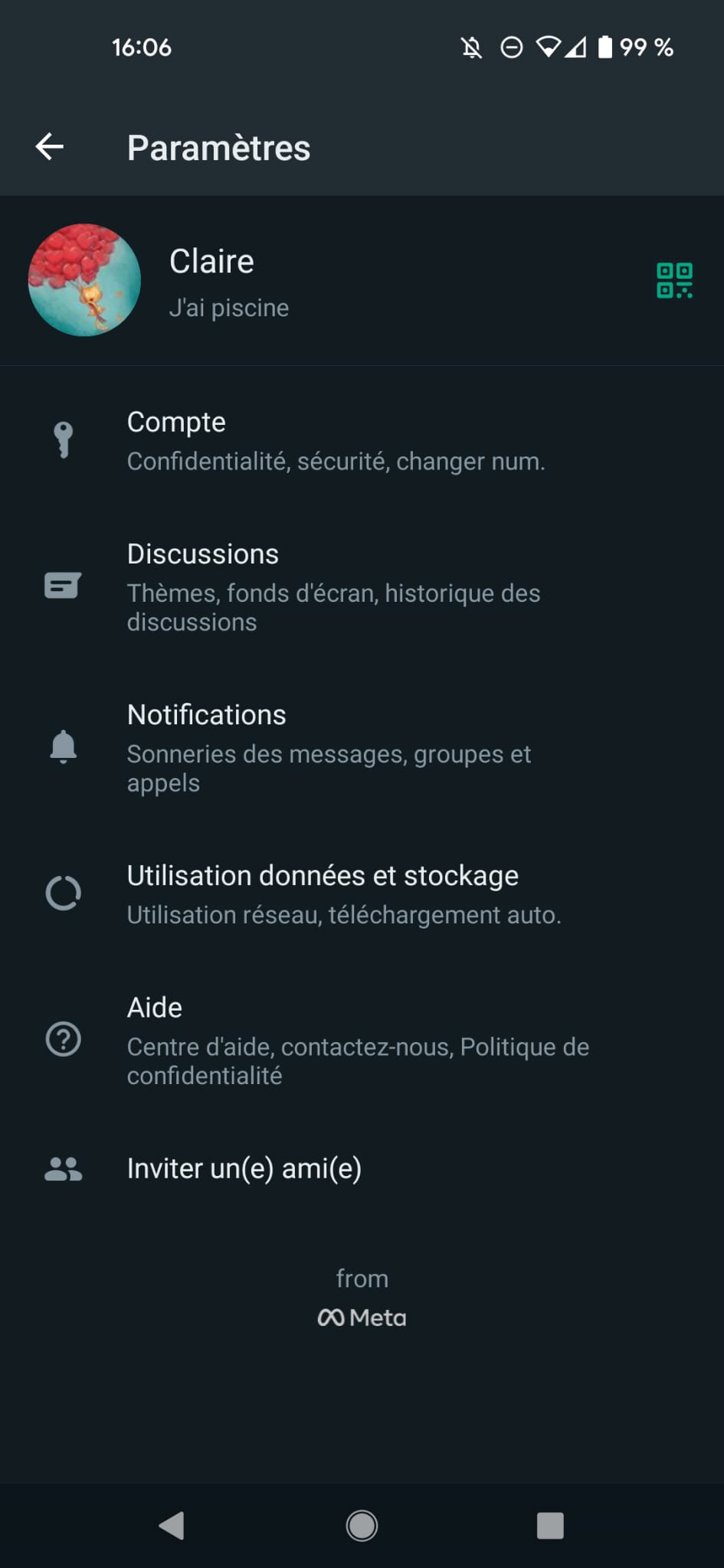 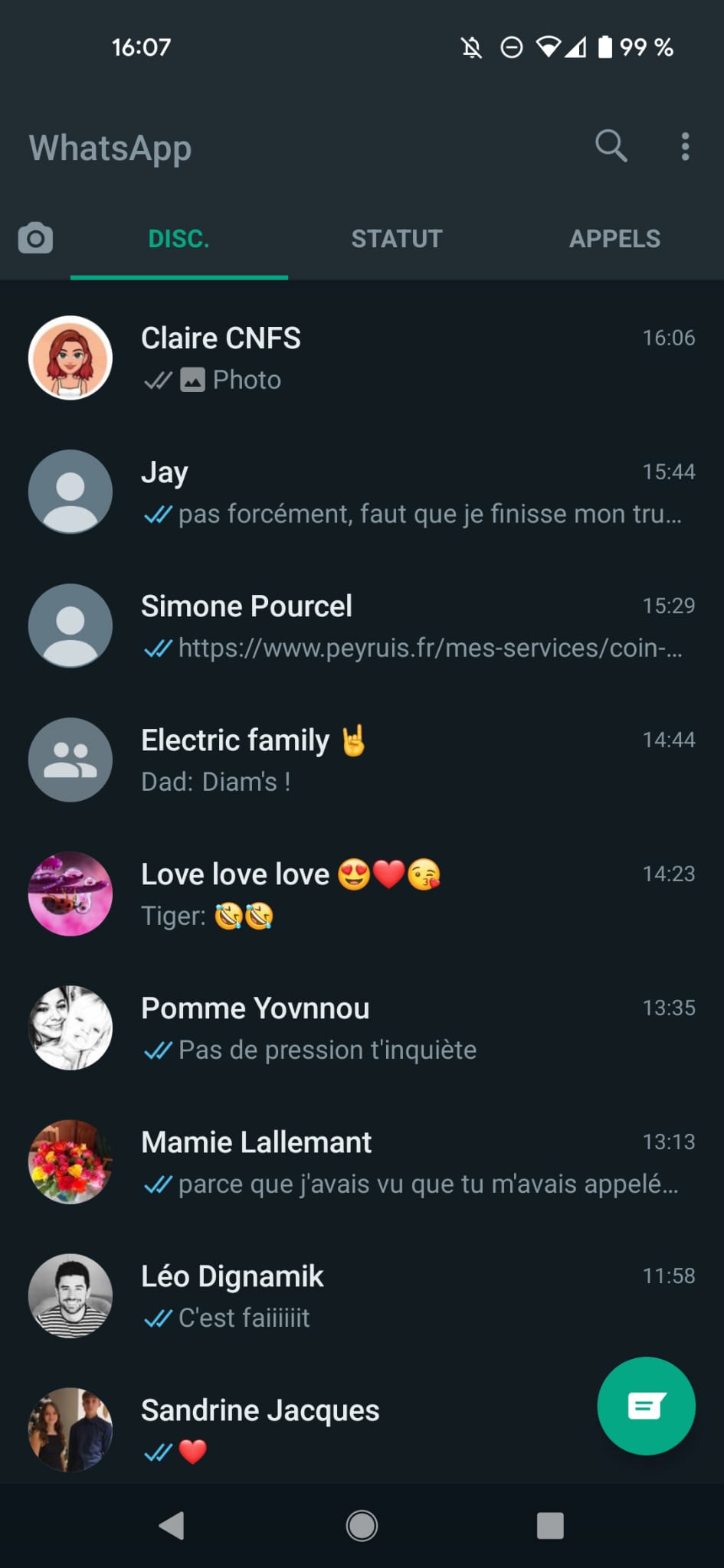 25/10/2022
Zoom sur WhatsApp
Place à la manipulation !
👉 Envoyez un message écrit, et une photo

👉 Envoyez un message audio

👉 Supprimez-le

👉 Passez un appel vidéo sur WhatsApp

👉 Jetons un œil aux paramètres
25/10/2022
Zoom sur WhatsApp
35
💡 De quoi vous aider !
Voici une sélection de vidéos qui montrent comment utiliser WhatsApp

👉 Pour télécharger l’application : 
bit.ly/telecharger-whatsapp


👉Pour synchroniser ses contacts :
bit.ly/synchroniser-contacts


👉 Pour envoyer des messages : 
bit.ly/envoi-messages

👉 Pour gérer ses appels : 
bit.ly/gerer-appels
25/10/2022
Zoom sur WhatsApp
36
Synthèse
💡 Avez-vous des questions ?
25/10/2022
Zoom sur WhatsApp
37
Synthèse
Merci de nous donner votre avis !
🌐 bit.ly/questionnaire-satisfaction-CNFS
25/10/2022
Zoom sur WhatsApp
38
MERCI
Et à très bientôt !
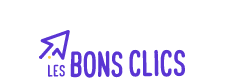 Cet atelier est inspiré de la formation proposée par WeTechCare sur
25/10/2022
Zoom sur WhatsApp
39